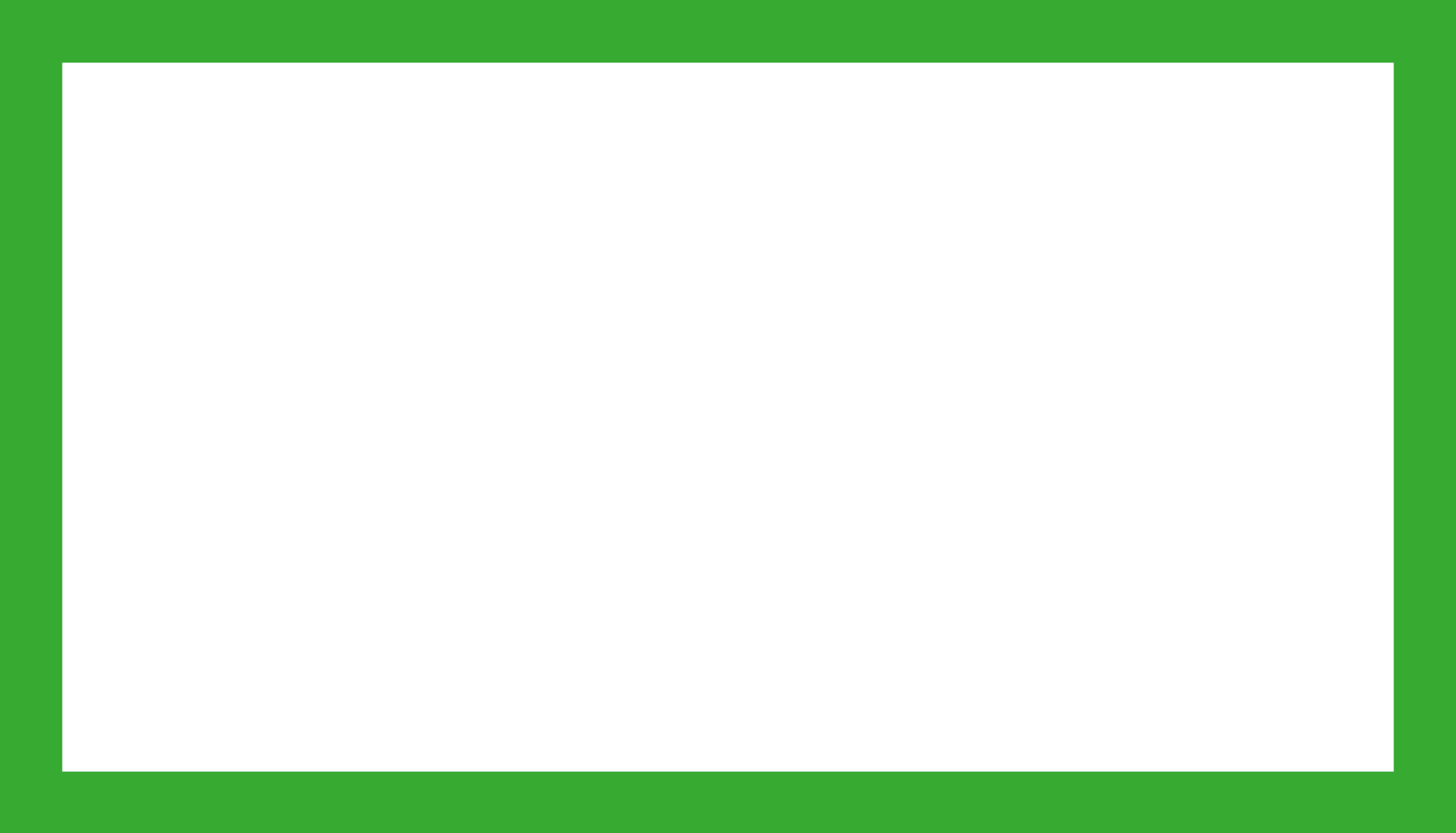 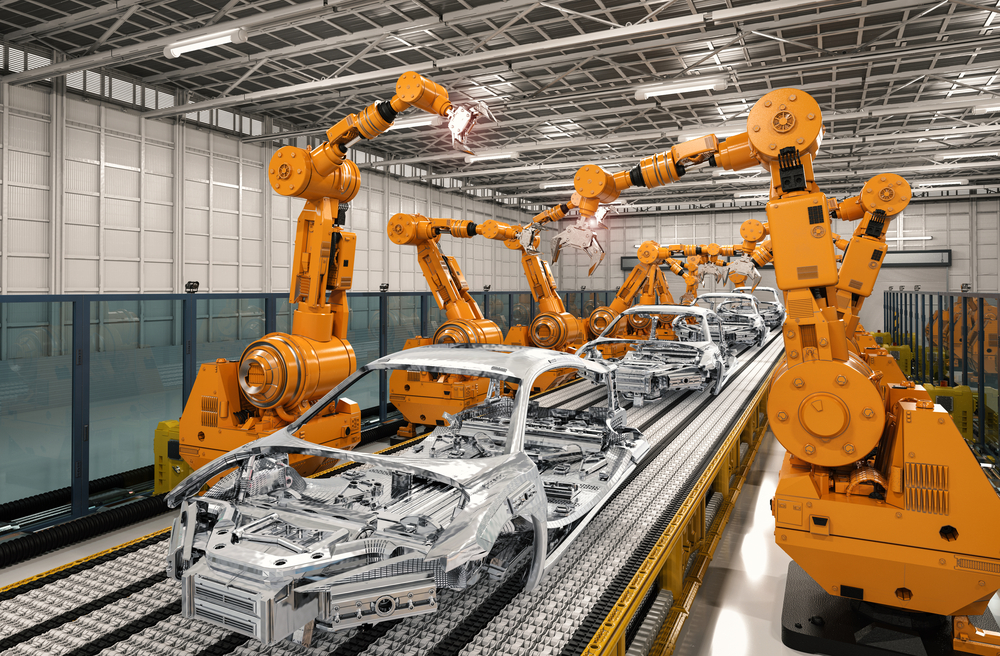 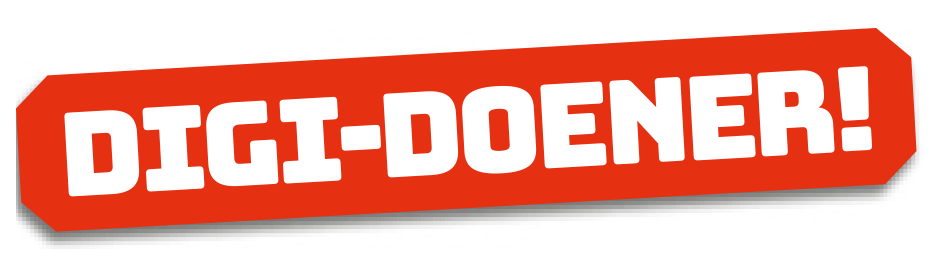 De fabriek!
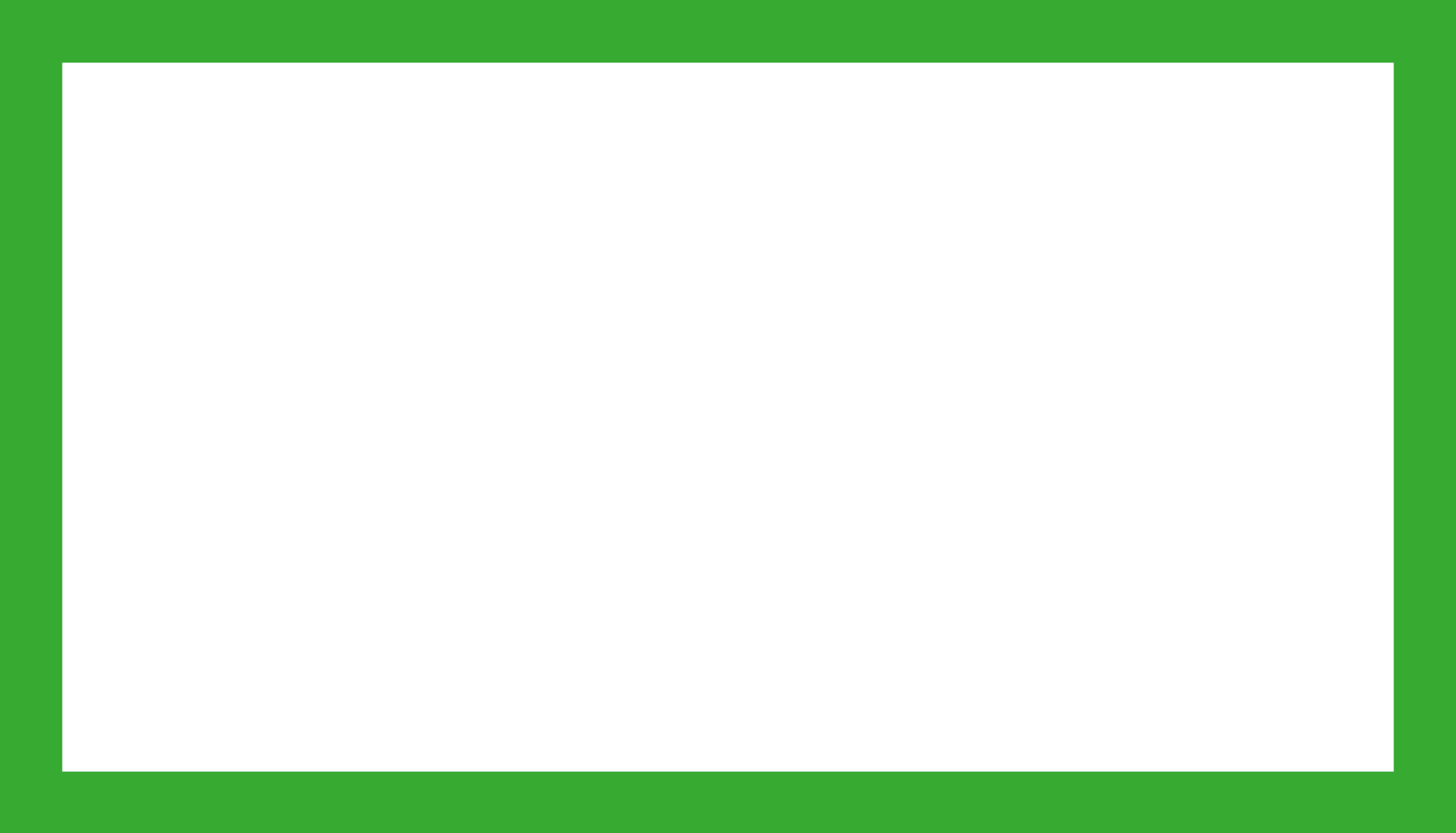 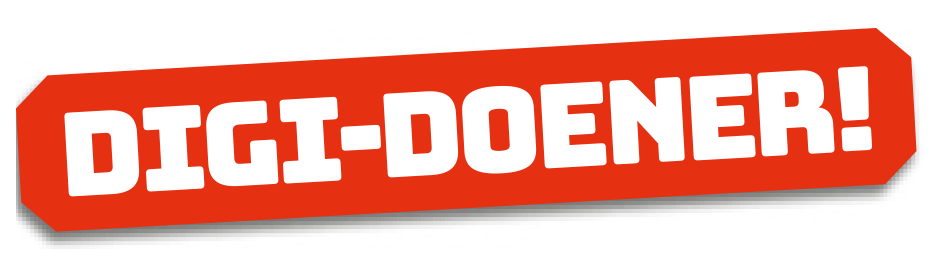 Zoek de verschillen!
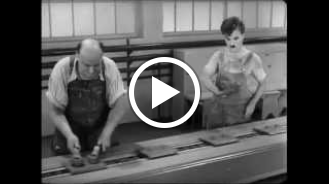 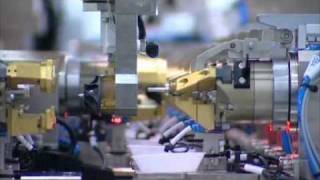 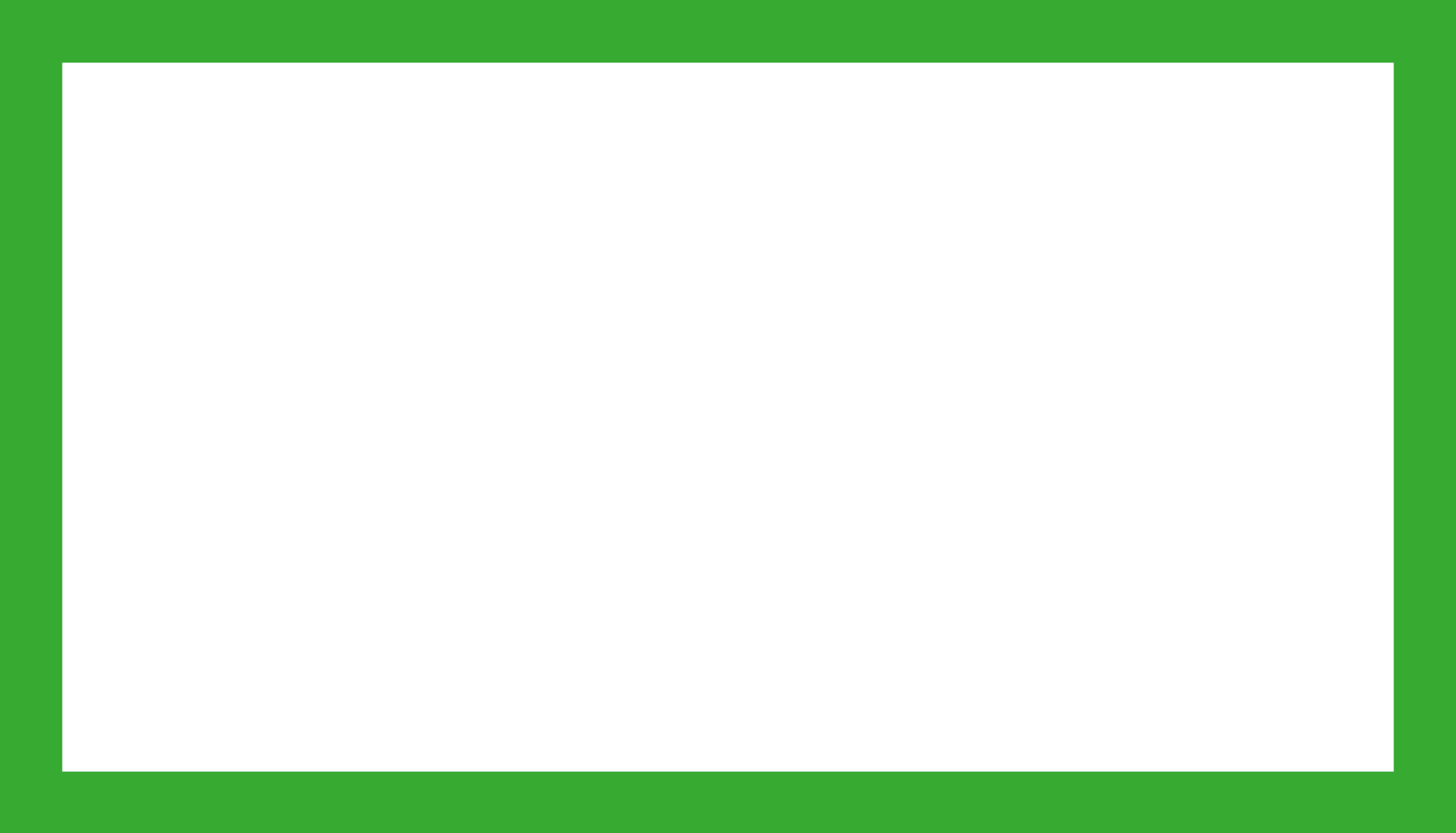 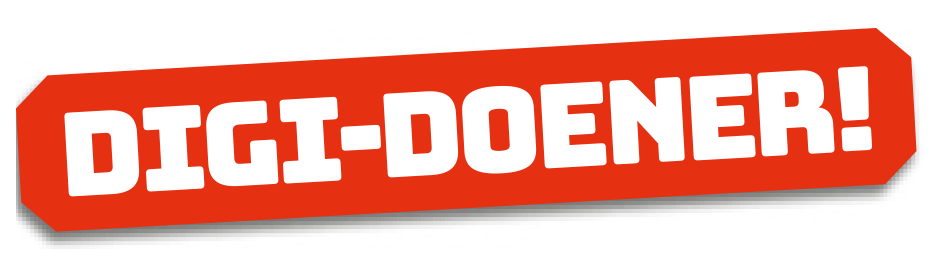 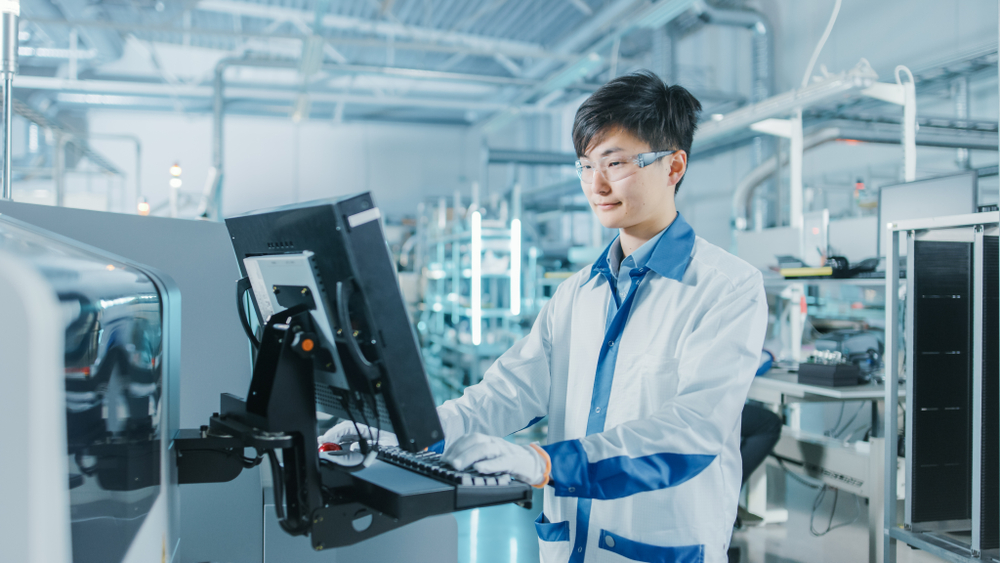 Skills voor
de fabriek
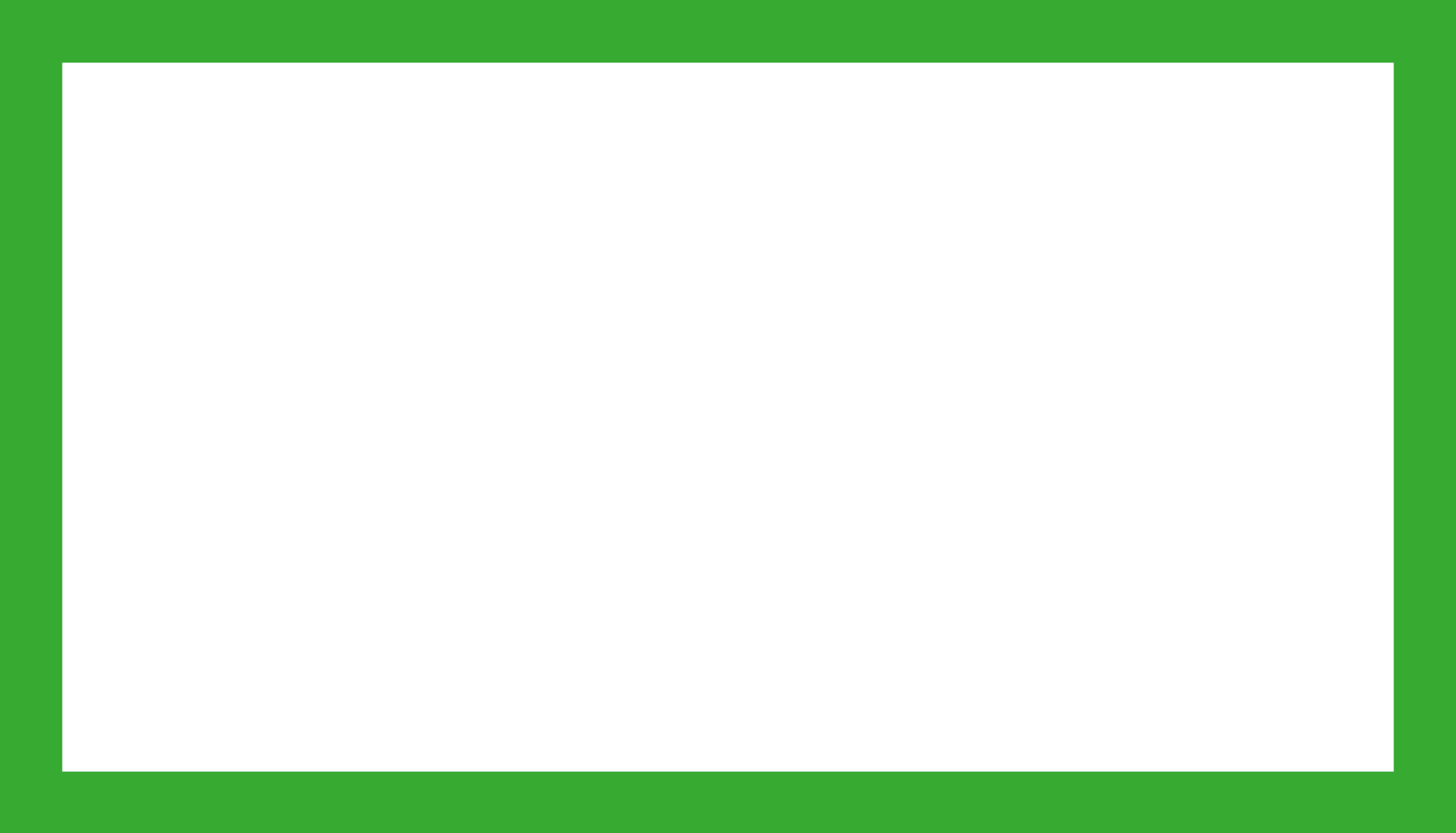 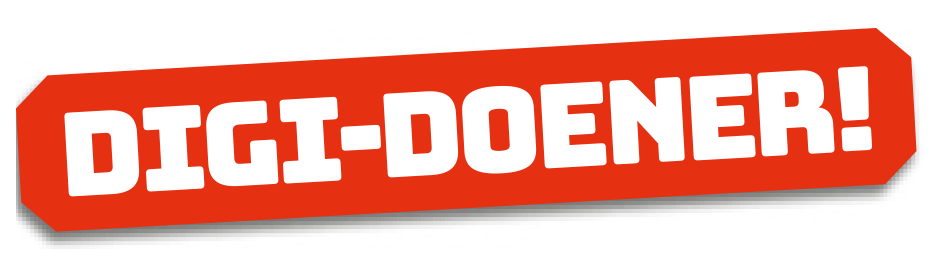 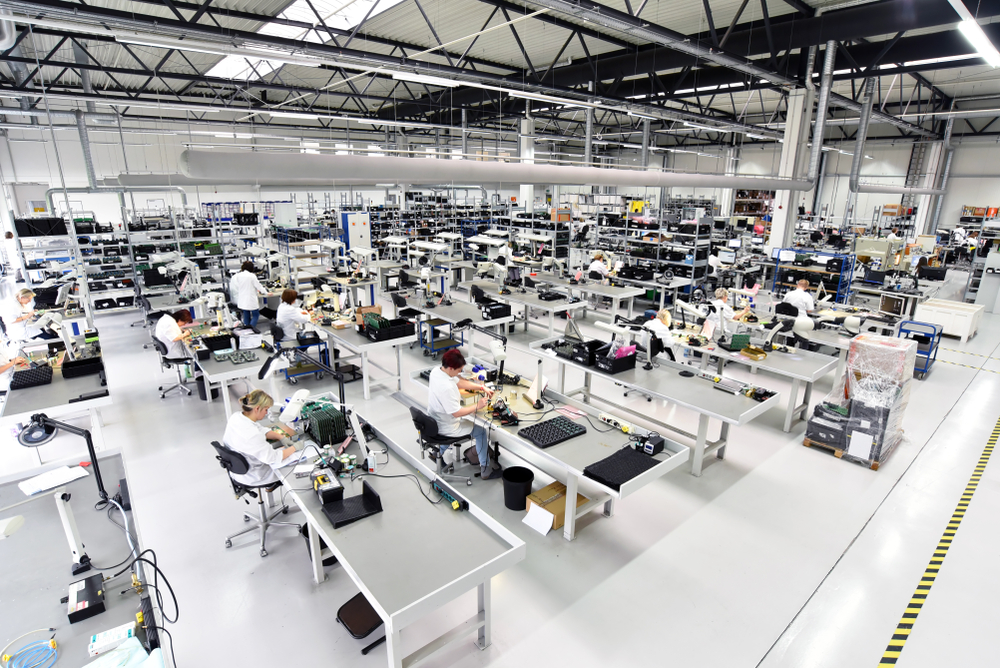 Een moderne
fabriek
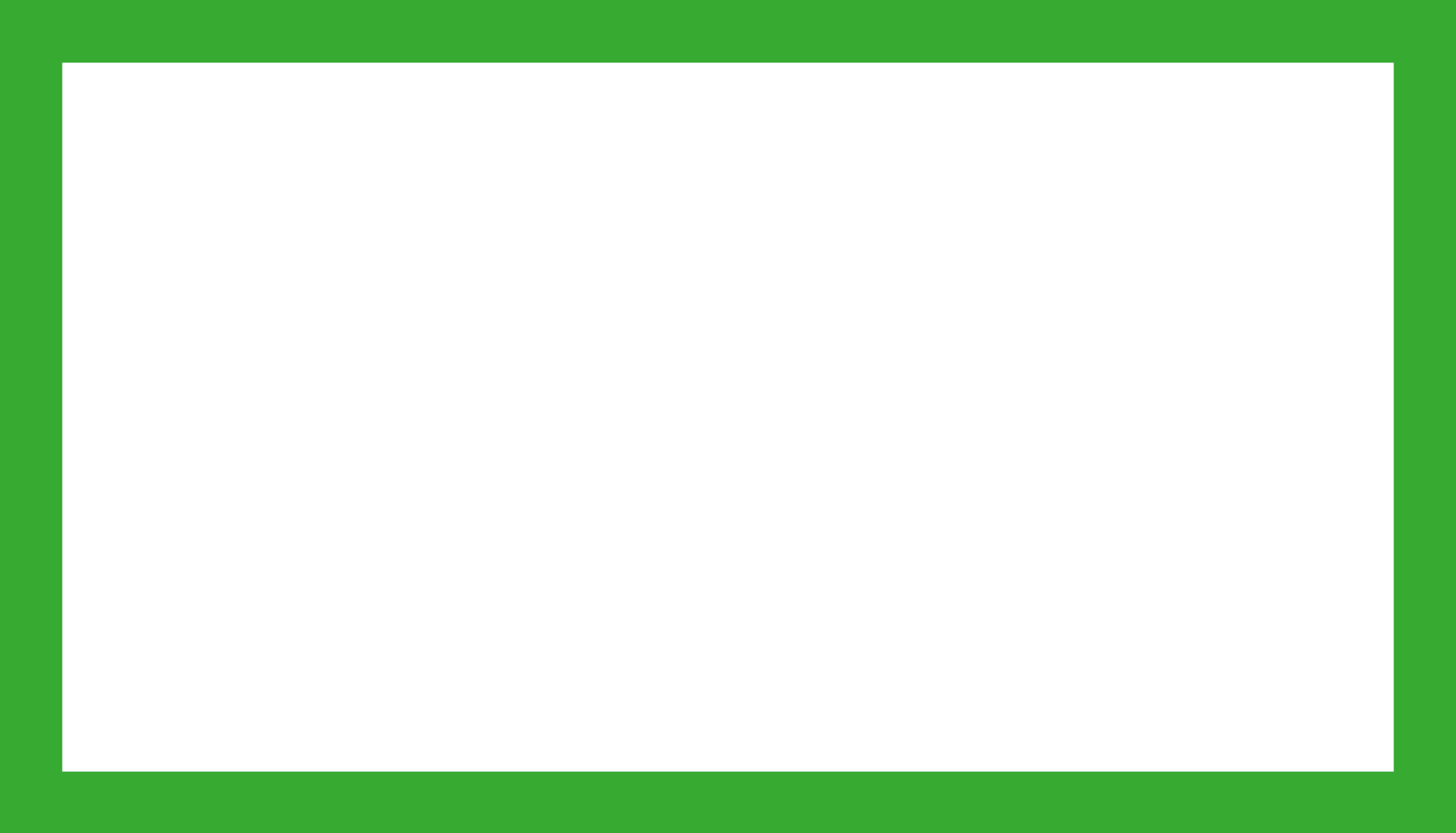 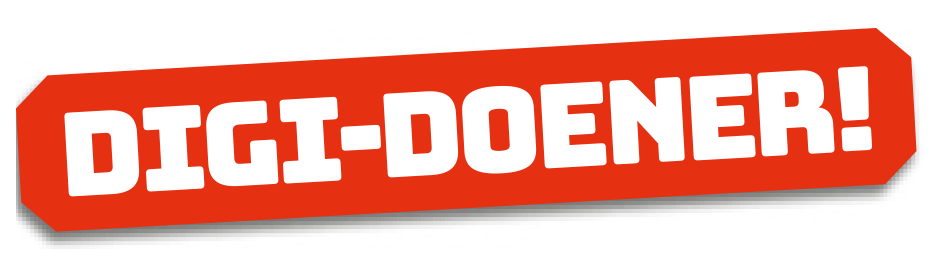 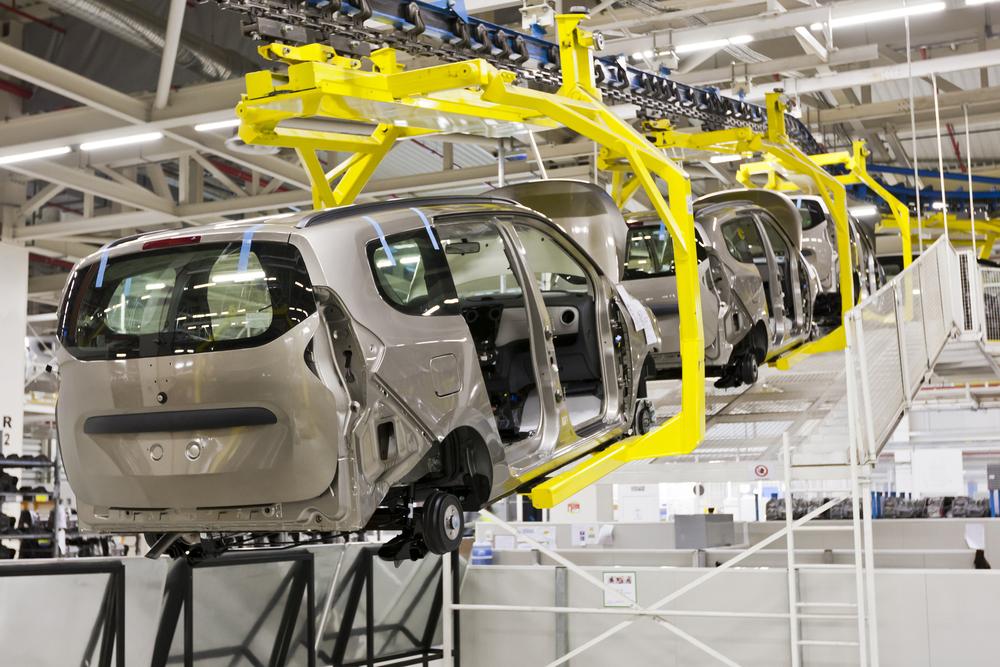 Beter?
Of niet?
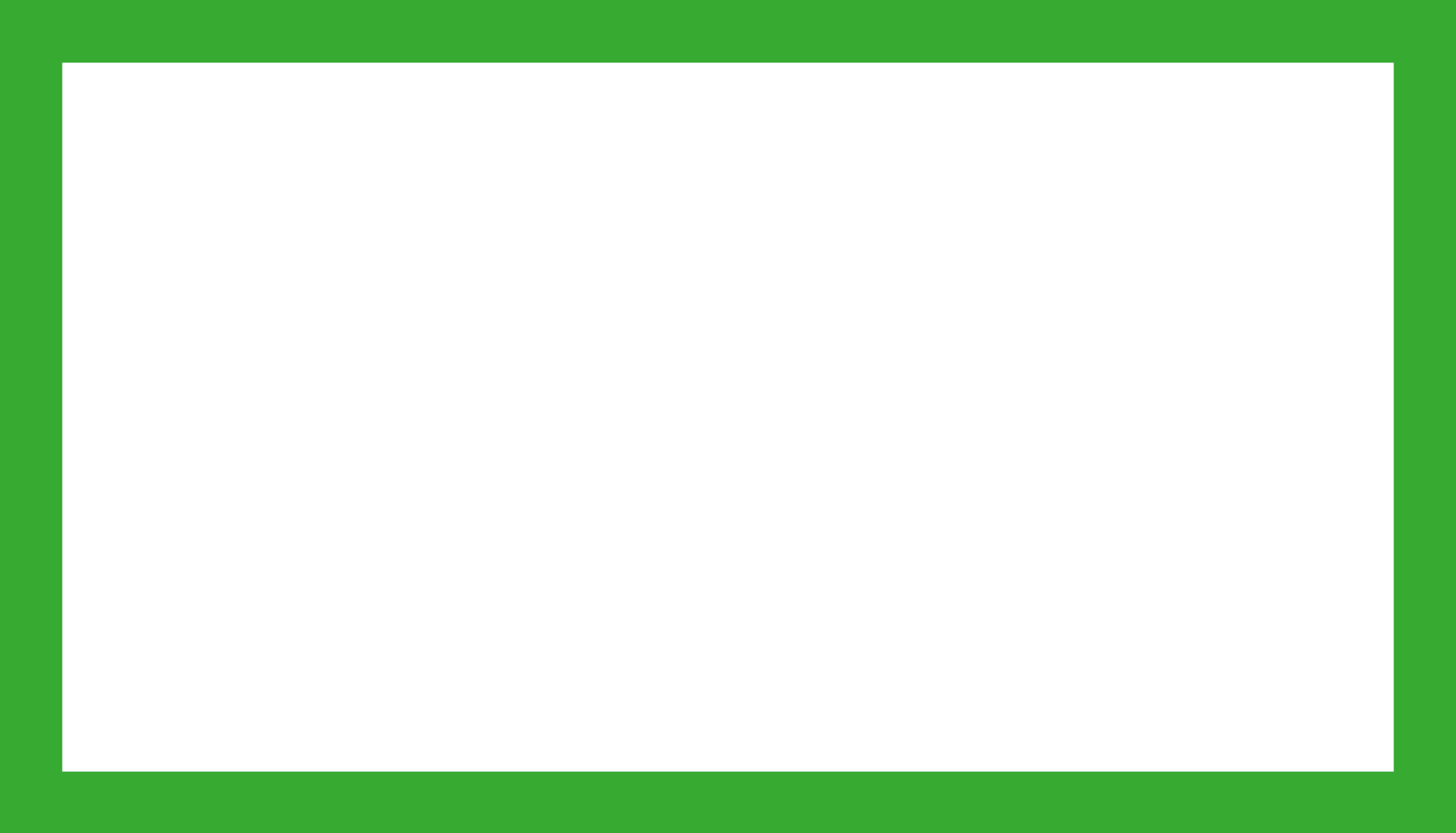 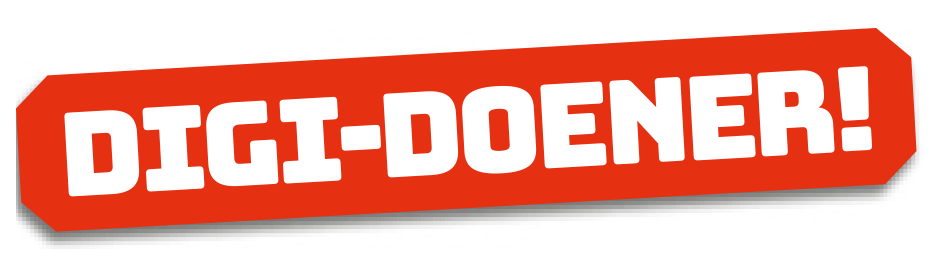 Maak je eigen fabriek
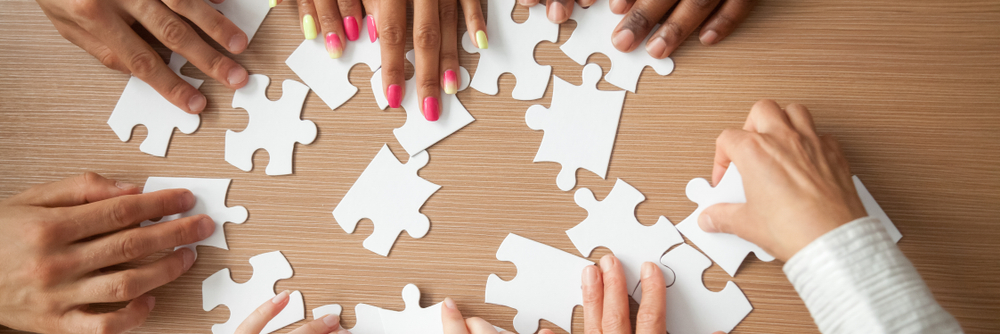 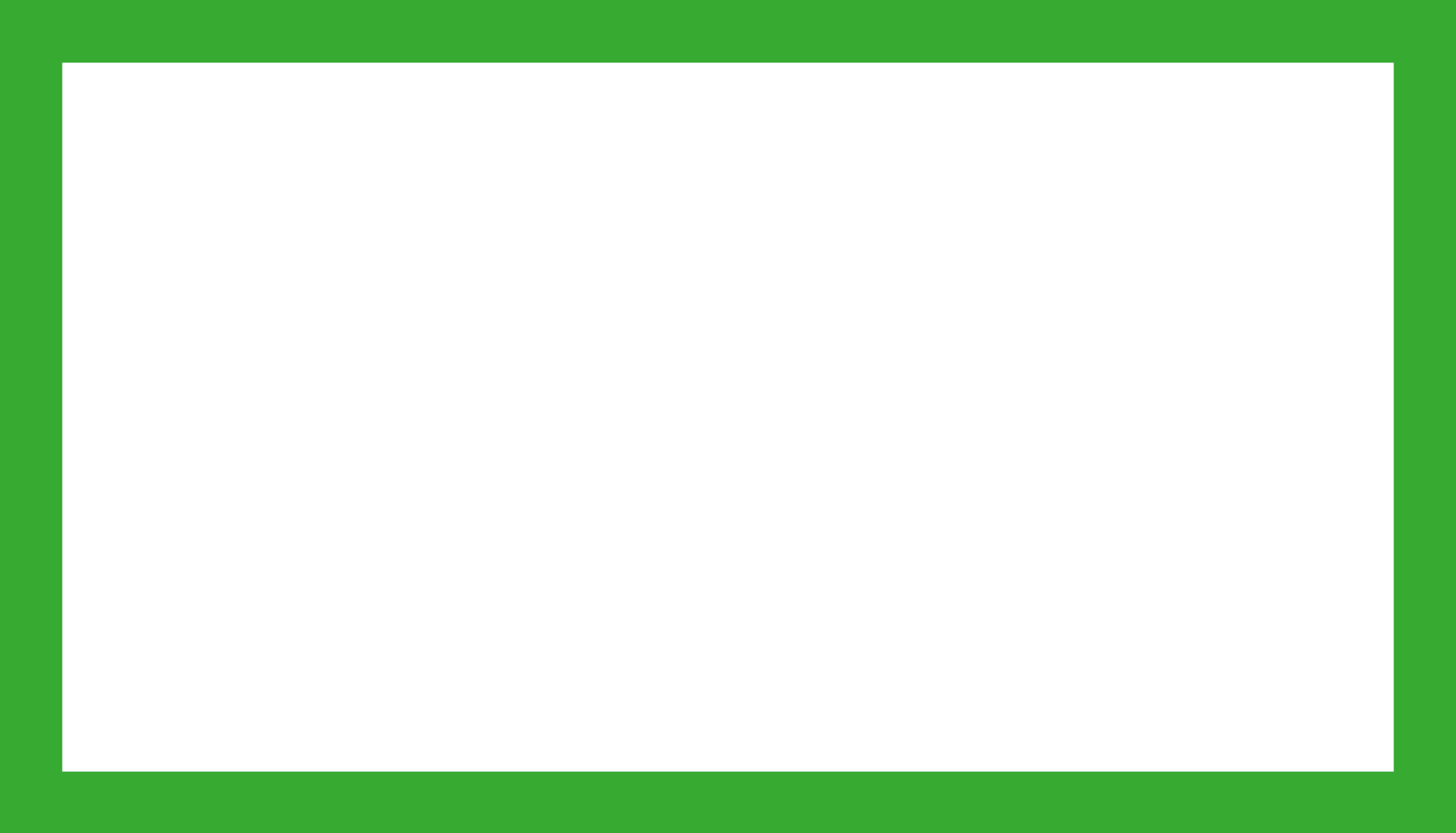 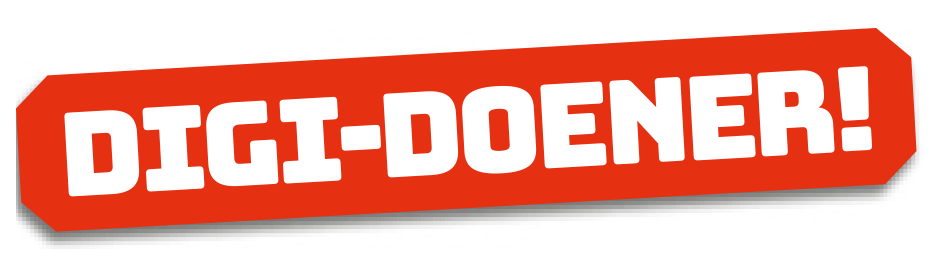 De dozenfabriek
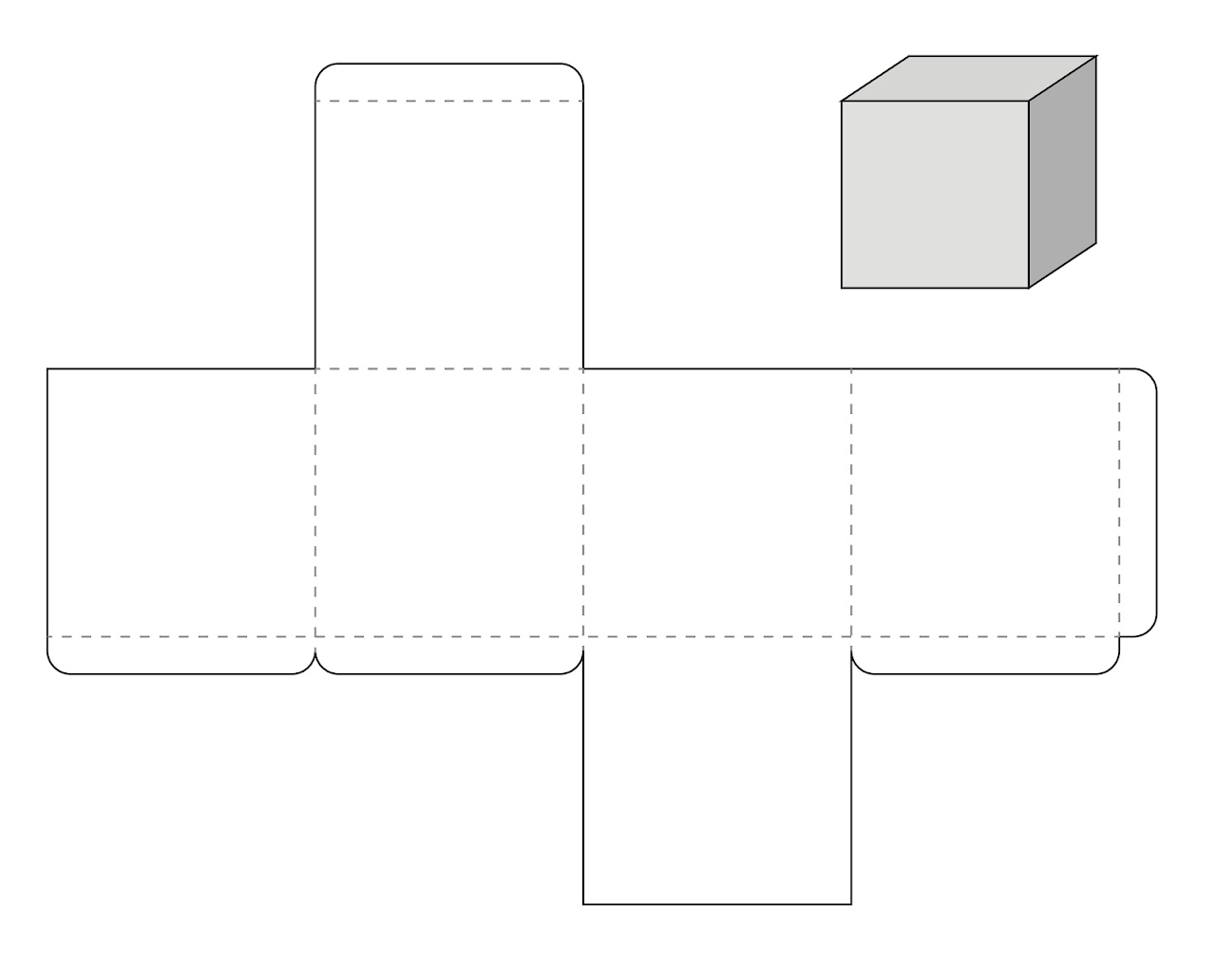 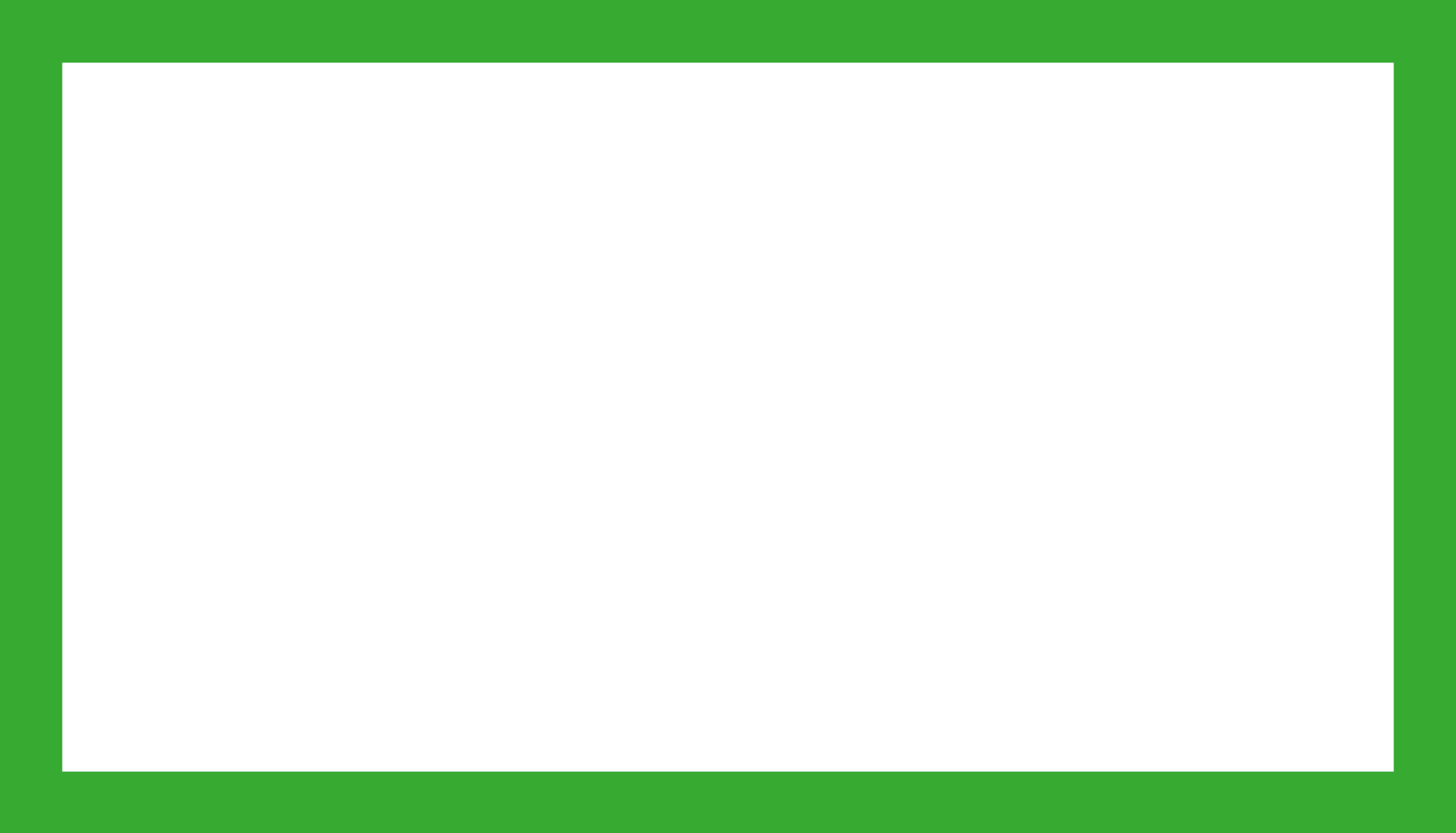 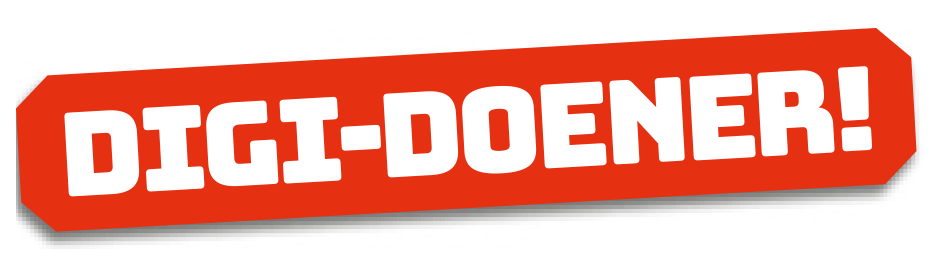 Automatiseer de fabriek!
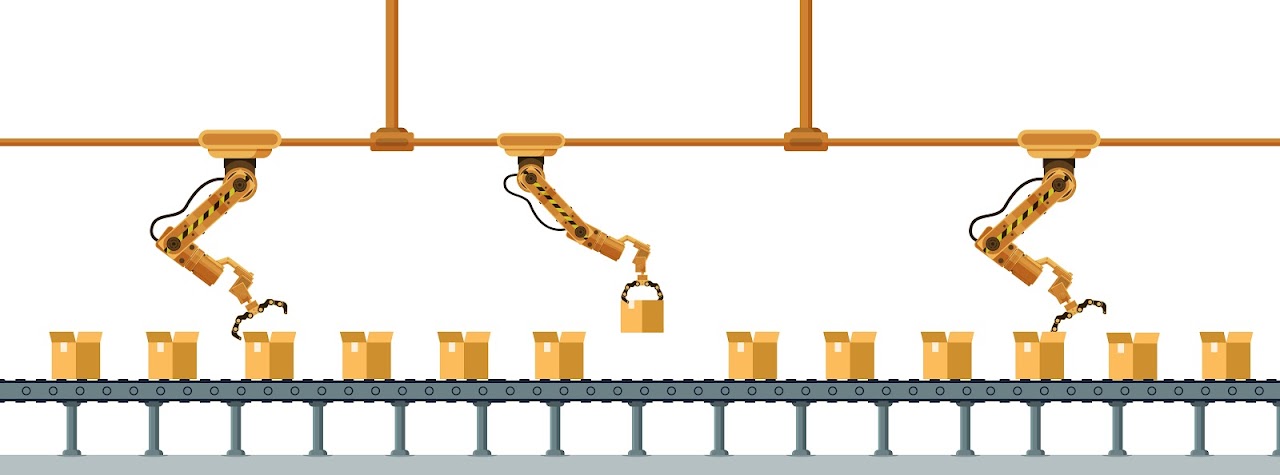 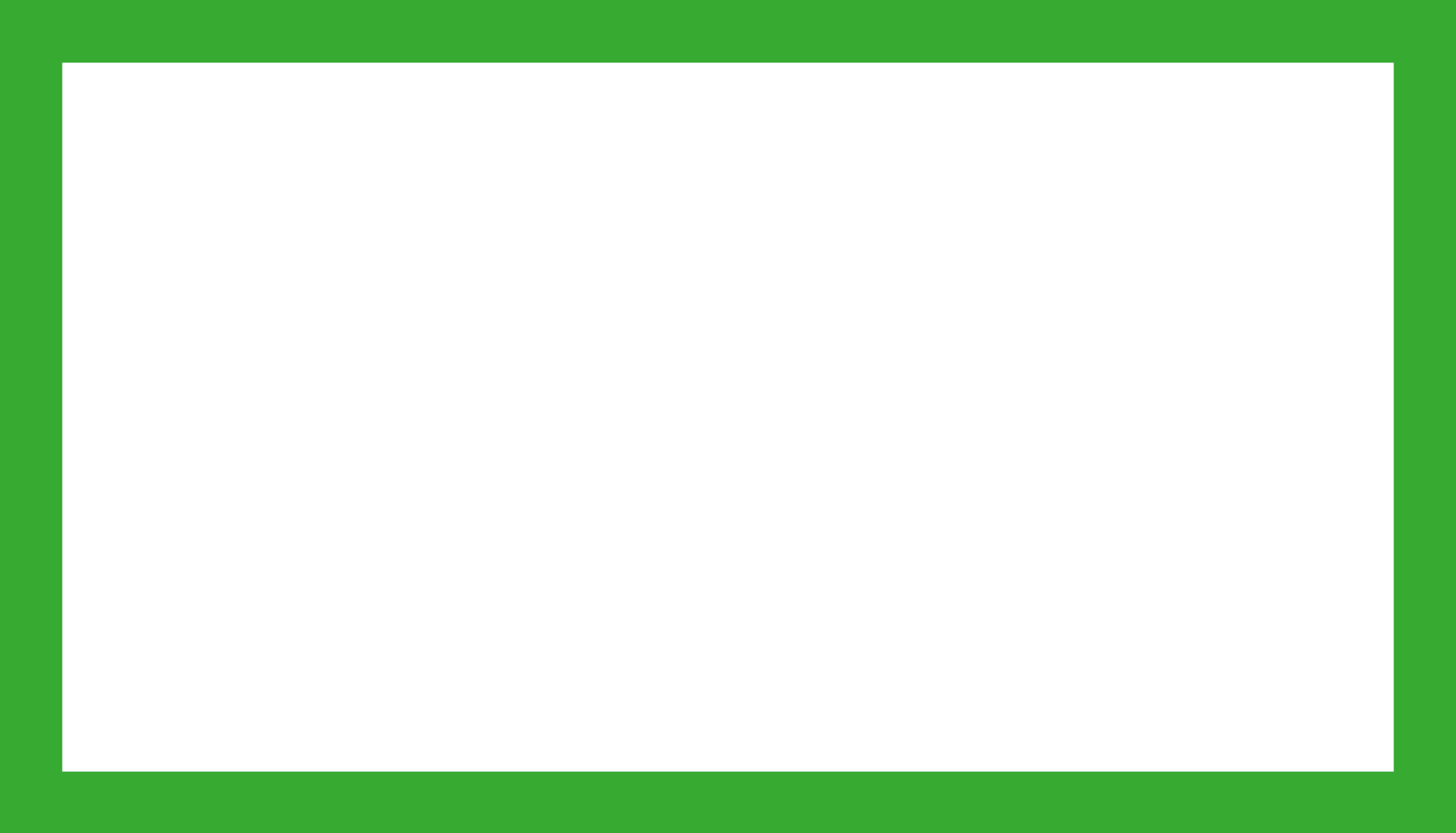 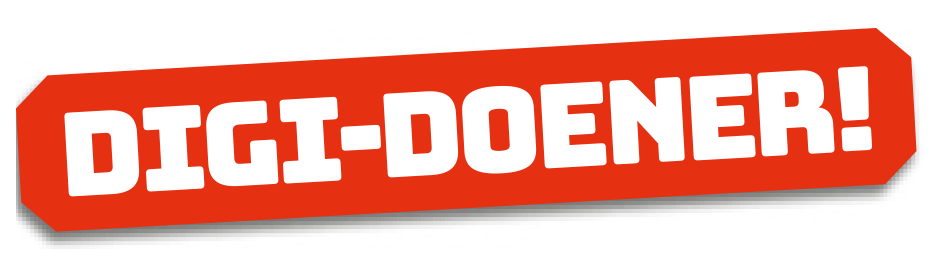 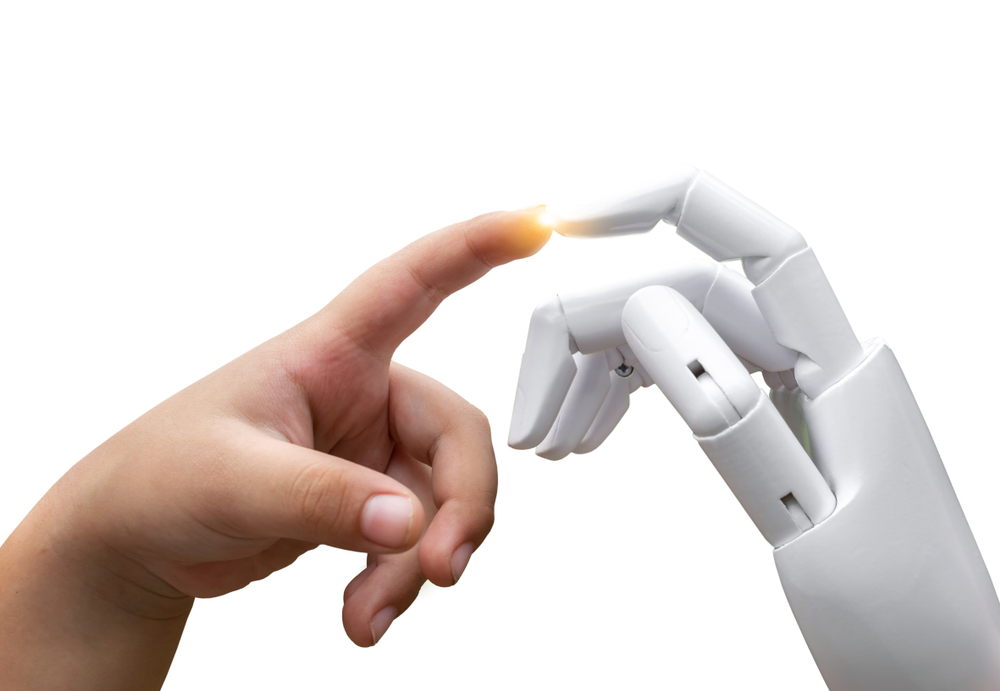 Wat zijn de verschillen?